Передача досвіду щодо планування розвитку та оновлення міст Українианаліз території та формулювання бачення (візії)
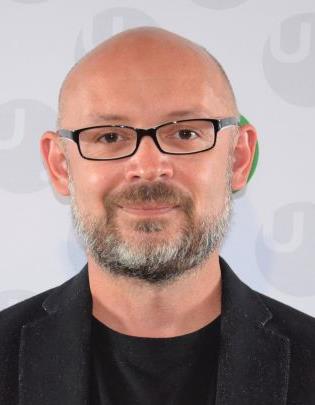 Ing. Мартін Машталка, Ph.D.
Аналіз території
«тверді» дані
статистичні дані
технічні дані
демографічні дані
економічні дані
«м'які» дані
анкетні опитування
інтерв'ю
подальша робота з громадськістю
Емоційні карти
підвид розумових карт
інструмент для активного залучення громадян до збору думок про населені пункти, в яких вони проживають
засоби планування участі
загальні питання
де Вам добре
чим Ви пишаєтесь в місті?
де Ви, зазвичай, займаєтесь спортом
де Ви проводите свій вільний час
де відчуваєте себе в безпеці …
тематичні питання
де у Вас проблеми з паркуванням в місті?
куди не можна доїхати громадським транспортом?
на вашу думку, які ділянки велодоріжок небезпечні?
яких послуг Вам не вистачає в житловому комплексі?
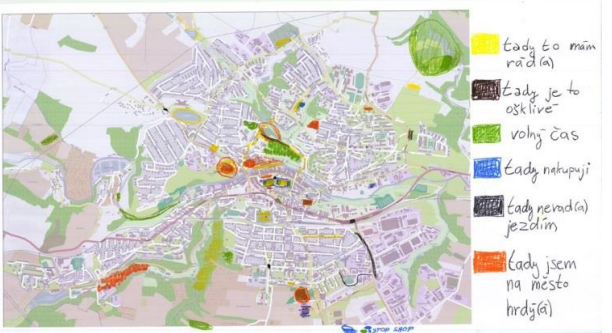 Емоційні карти
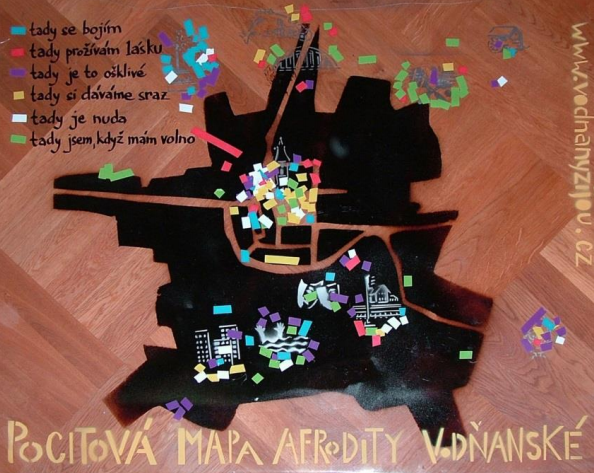 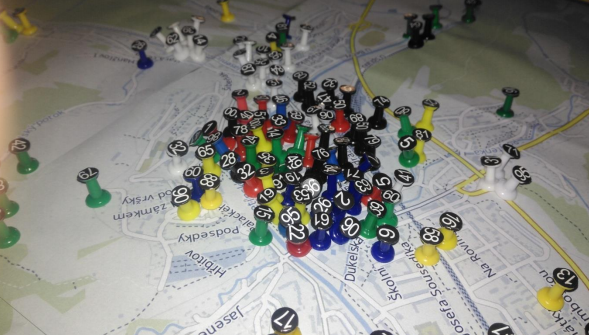 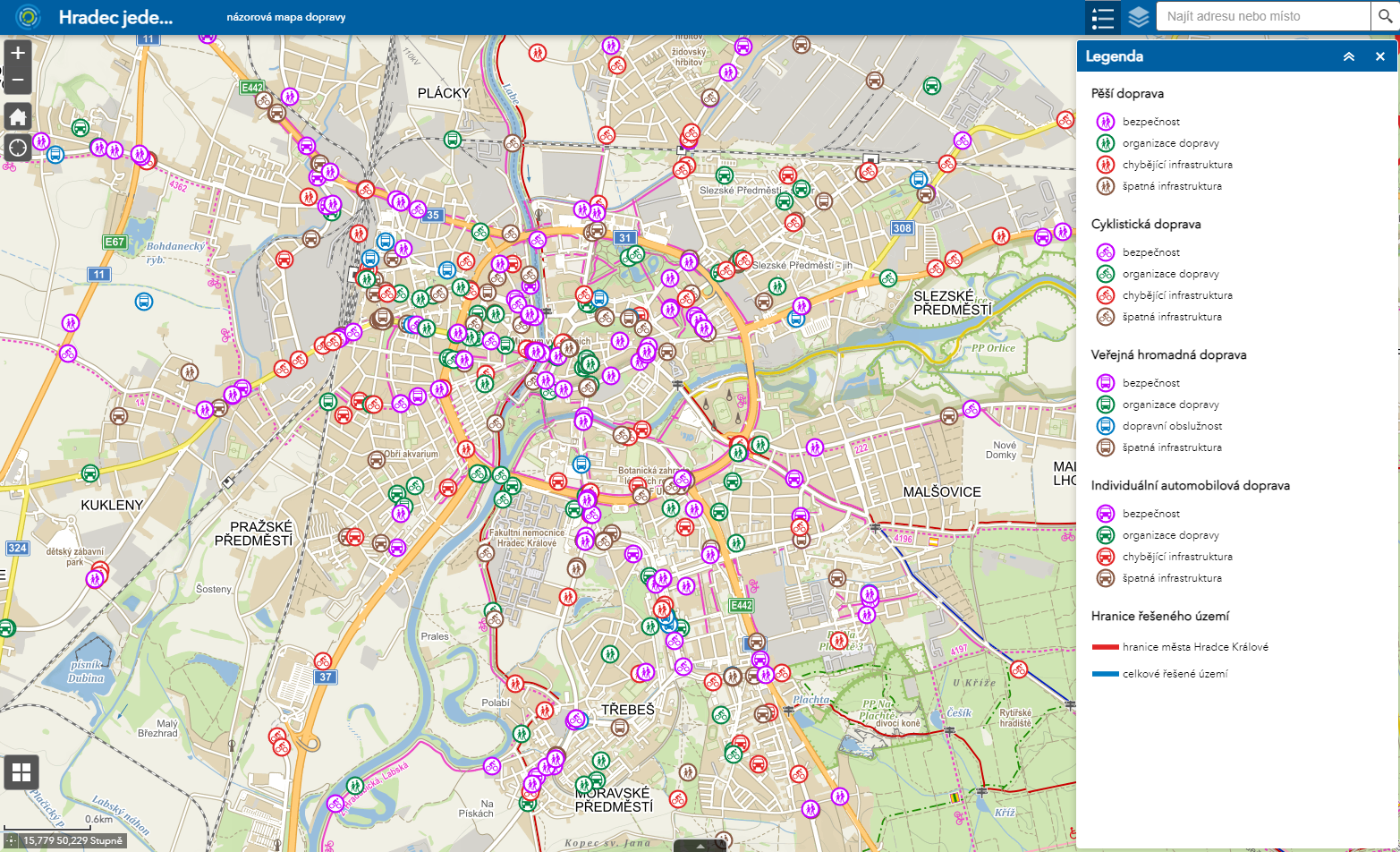 Pocitové mapy
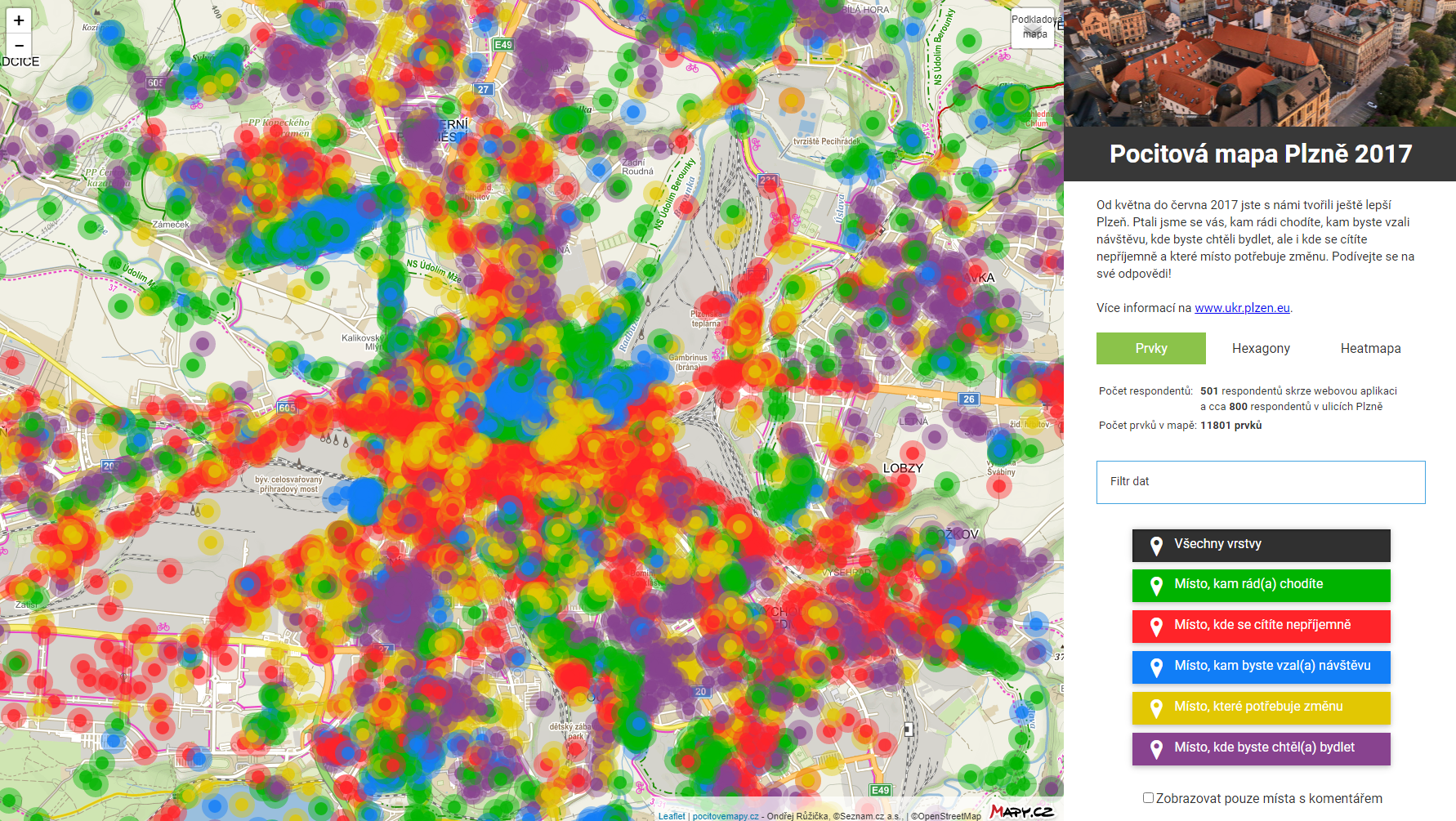 Pocitové mapy
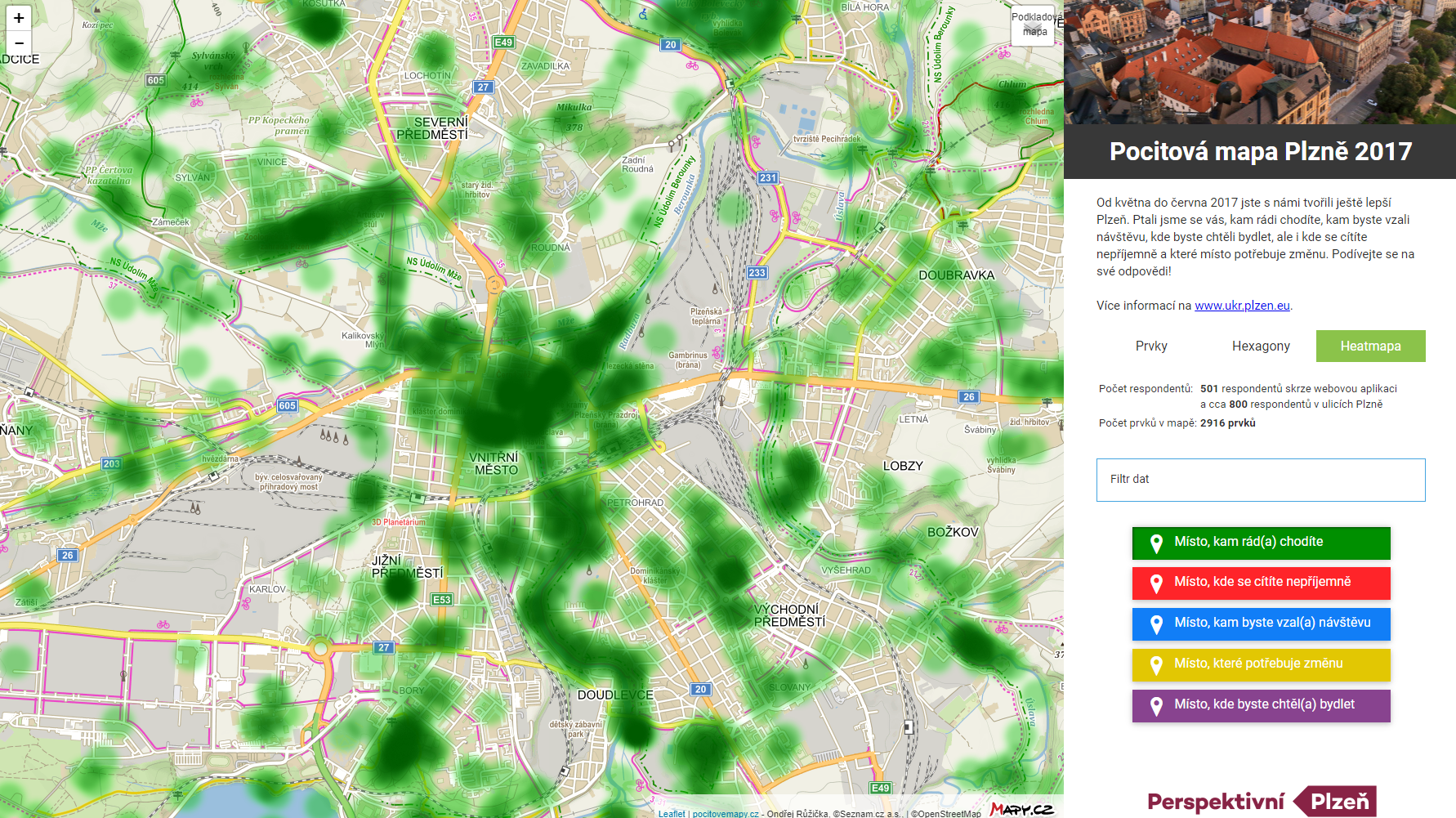 Pocitové mapy
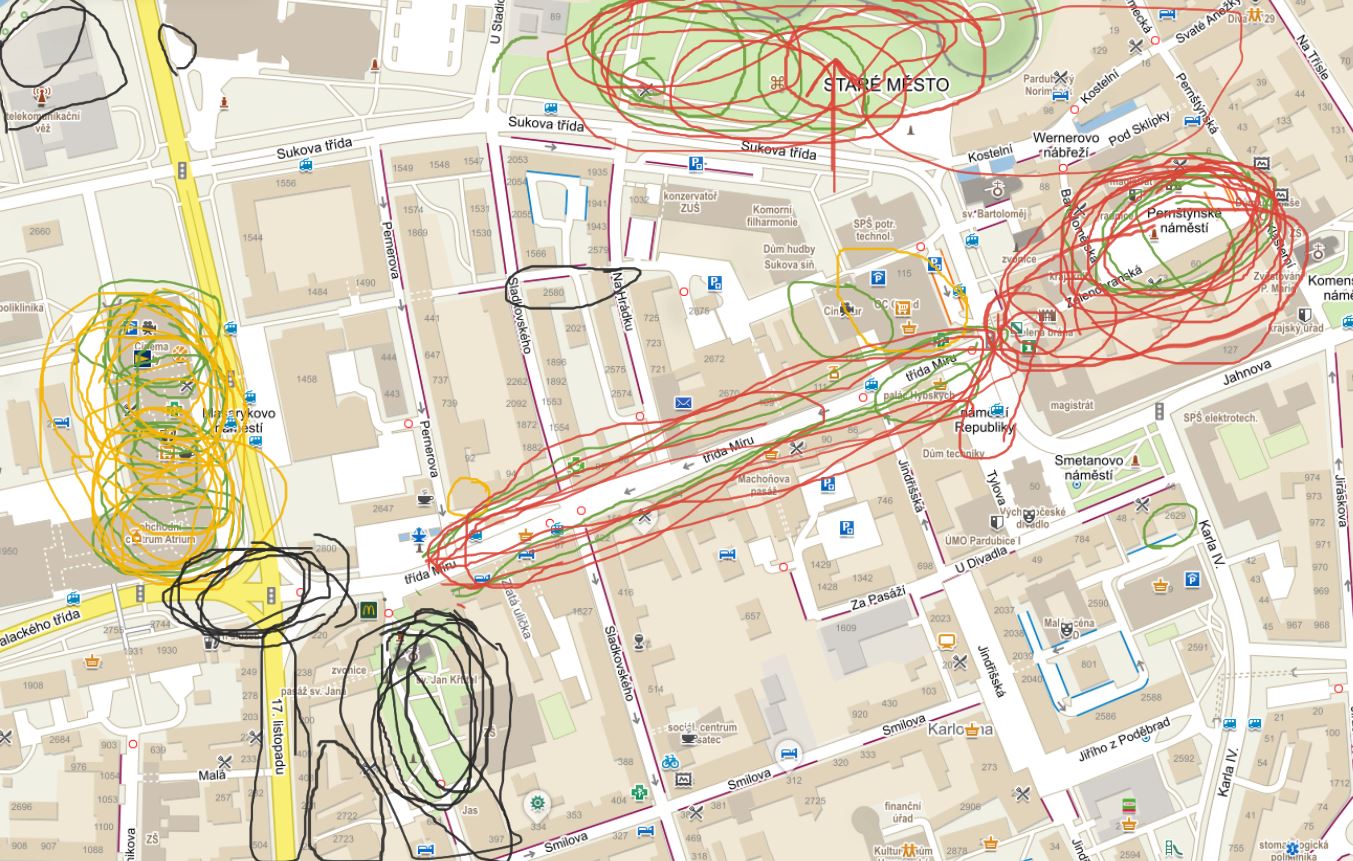 Pocitové mapy
Оцінювання
традиційний підхід до управління
в державному управлінні майже виключно в плануванні територіального розвитку
використовує SWOT аналіз
результат інших видів проведеного аналізу
територіального
технічного
економічного
соціального
демографічного
SWOT аналіз
абревіатура з початкових літер англійських назв окремих факторів:
Strengths - сильні сторони, тобто те, в чому компанія хороша
Weaknesses - слабкі сторони, тобто чим вона погана
Opportunities - можливості, тобто те, що можна використати
Threats - загрози, тобто те, чого слід остерігатися
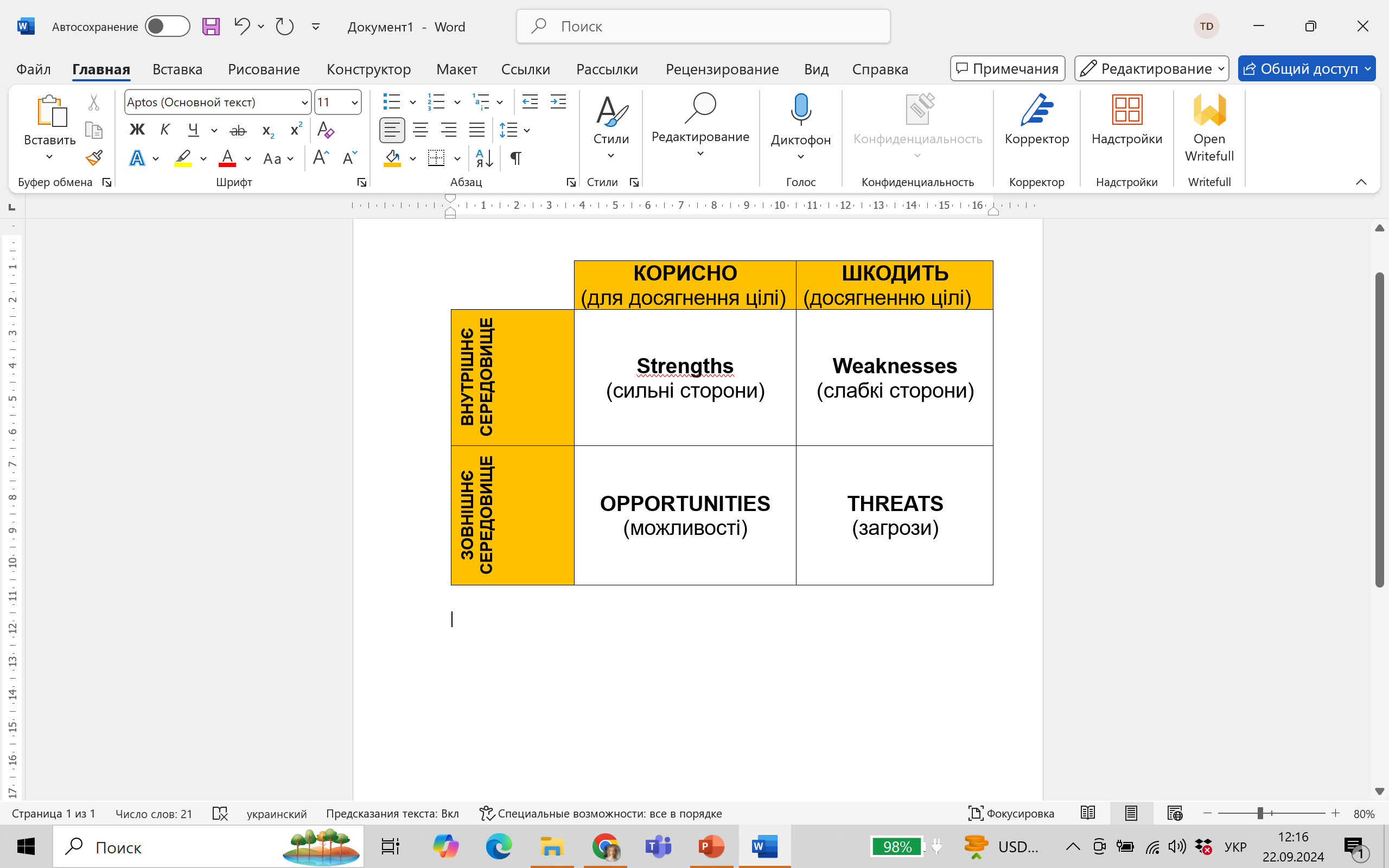 SWOT аналіз
універсальний і один з аналітичних методів, що найбільш часто використовуються
його використання на практиці дуже широке
в першу чергу, він був розроблений для оцінки всієї компанії (для стратегічного управління та прийняття рішень), але його можна використовувати майже для будь-чого, наприклад, для особистої оцінки людей під час співбесіди, для компанії в цілому або для окремих територій, продукції чи іншого призначення тощо.
є частиною управління ризиками (впливає на ключові джерела ризиків (загроз), допомагає їх усвідомлювати та, можливо, розробляти контрзаходи)
SWOT аналіз
суть полягає в тому, щоб визначити ключові сильні та слабкі сторони, тобто в чому компанія (або її частина) хороша, а в чому – погана,
важливо знати ключові можливості та загрози, які існують навколо організації,
метою SWOT-аналізу є виявлення та подальше обмеження слабких сторін, підтримка сильних сторін, пошук нових можливостей і визначення загроз,
організація повинна використовувати можливості, які пропонуються, і мати можливість запобігати загрозам.
SWOT аналіз – процес розробки
зосередитися на ключових і важливих речах. Довгий список з низкою неважливих речей буде тільки відволікати.
включати лише факти та об’єктивні фактори, а не припущення чи спекуляції. Лише речі, які так чи інакше піддаються вимірюванню чи дозволяють на чомусь зробити акцент.
використовувати переваги командної роботи та думки інших. Важливість і об'єктивність підтвердять ваші колеги - вагу мають лише ті речі, в яких ви погоджуєтеся з кількома людьми.
розбийте фактори на 4 SWOT квадранти.
SWOT аналіз – процес розробки
оцінити, що з ним робити. Шукайте способи скористатися своєю ситуацією або покращити її. Для цього використовуйте наступну оцінку між квадрантами - це ключ до правильного визначення SWOT-аналізу, оскільки він допоможе визначити стратегію впровадження подальших заходів.
S-O оцінка - як використовувати сильні сторони, щоб скористатися можливостями ринку? 
W-O оцінка - як скористатися можливостями для усунення або зменшення наших слабких сторін? 
S-T оцінка - як скористатися сильними сторонами для запобігання загрозам? 
W-T оцінка - як зменшити загрози щодо наших слабких сторін?
SWOT аналіз
універсальний аналітичний метод, який використовується для оцінки внутрішніх і зовнішніх факторів, що впливають на успіх компанії або конкретного проекту (наприклад, нового виду продукції або послуги)
найчастіше використовується як ситуаційний аналіз у стратегічному менеджменті та маркетингу
автором є Альберт Хамфрі, який розробив його в 1960-х роках
SWOT аналіз - завдання
підготуйте свій SWOT-аналіз для міста, де ви живете чи працюєте
визначте 2-5 пункти для кожного квадранта
Визначення бачення (візії)
якими б ми хотіли бути в довгостроковій перспективі
може бути реалізоване в різних формах:
суцільний текст
одне речення
слоган / логотип
розповідь
Визначення бачення (візії)
Спробуєте сформулювати його до наступного разу (п'ятниці)